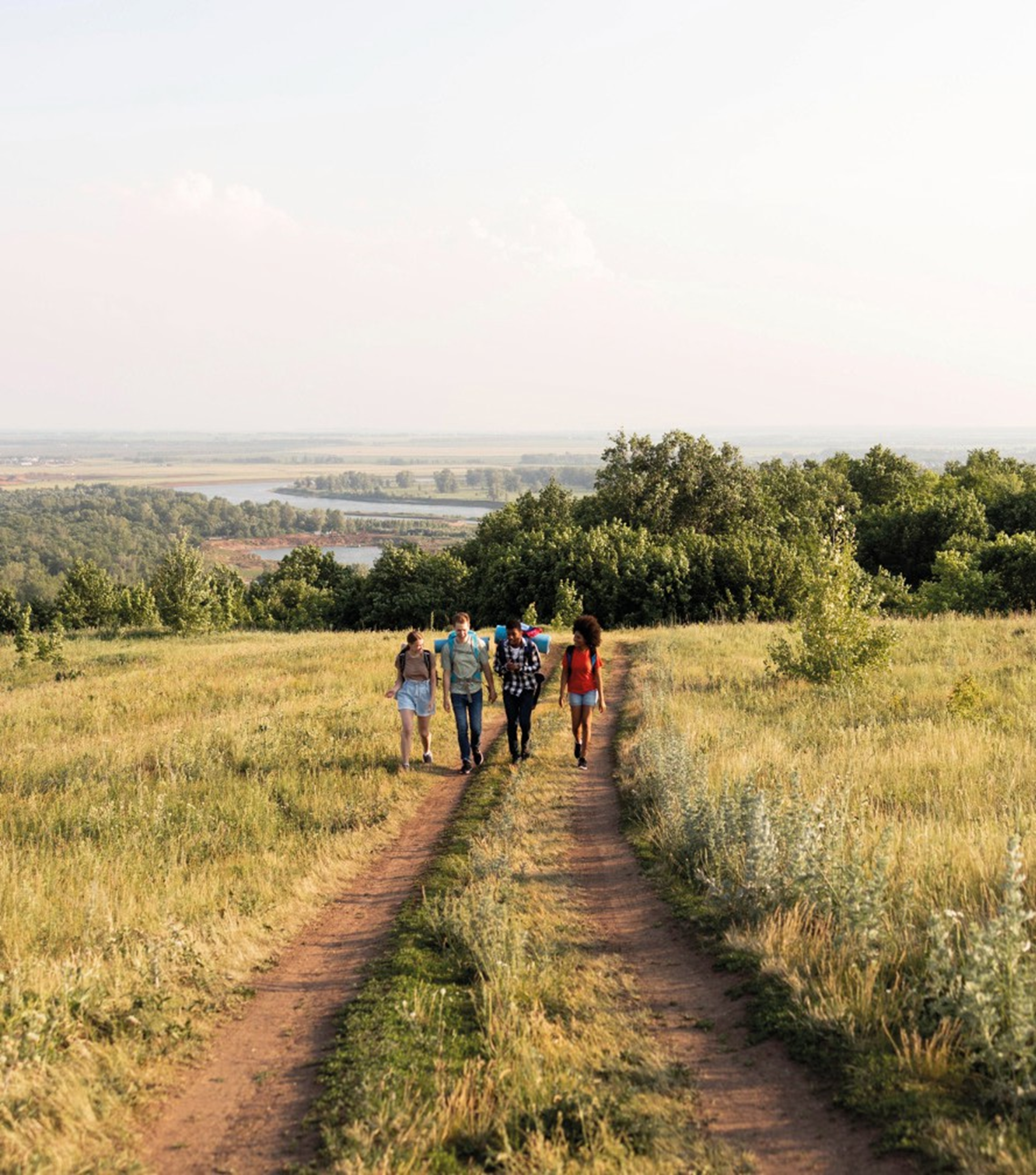 Moedig op weg
Ledenbijeenkomst
14 juni 2025 | Leiden
Programma 10.00 - 15.00 uur
10.00-10.05  	Welkom 			         Annemieke Floor 
10.05-10.45 	Interactieve presentatie 		Bestuursleden
11.00-12.30 	Workshopronde 1			Diverse moderatoren
12.30-13.15	Lunch
13.15-14.45	Workshopronde 2			Diverse moderatoren
14.45-15.00	Afsluiting
Welkom
Moedig op weg: vanaf 2022
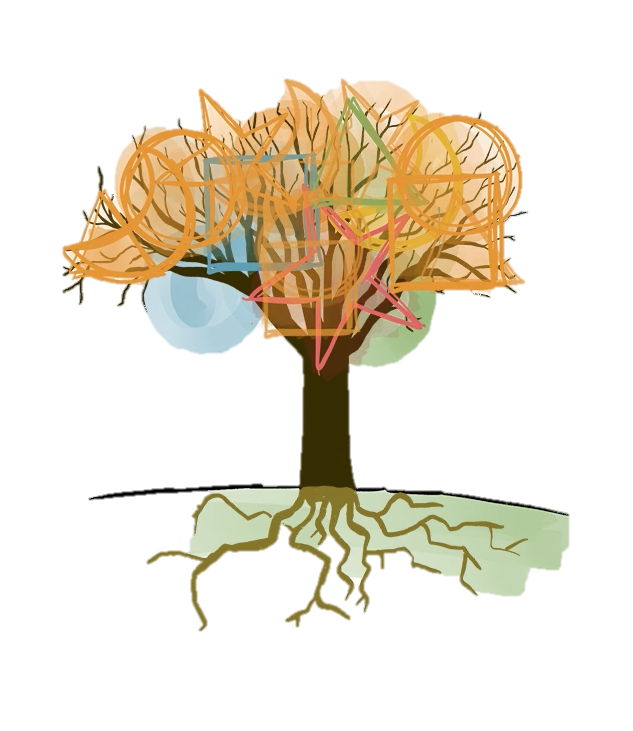 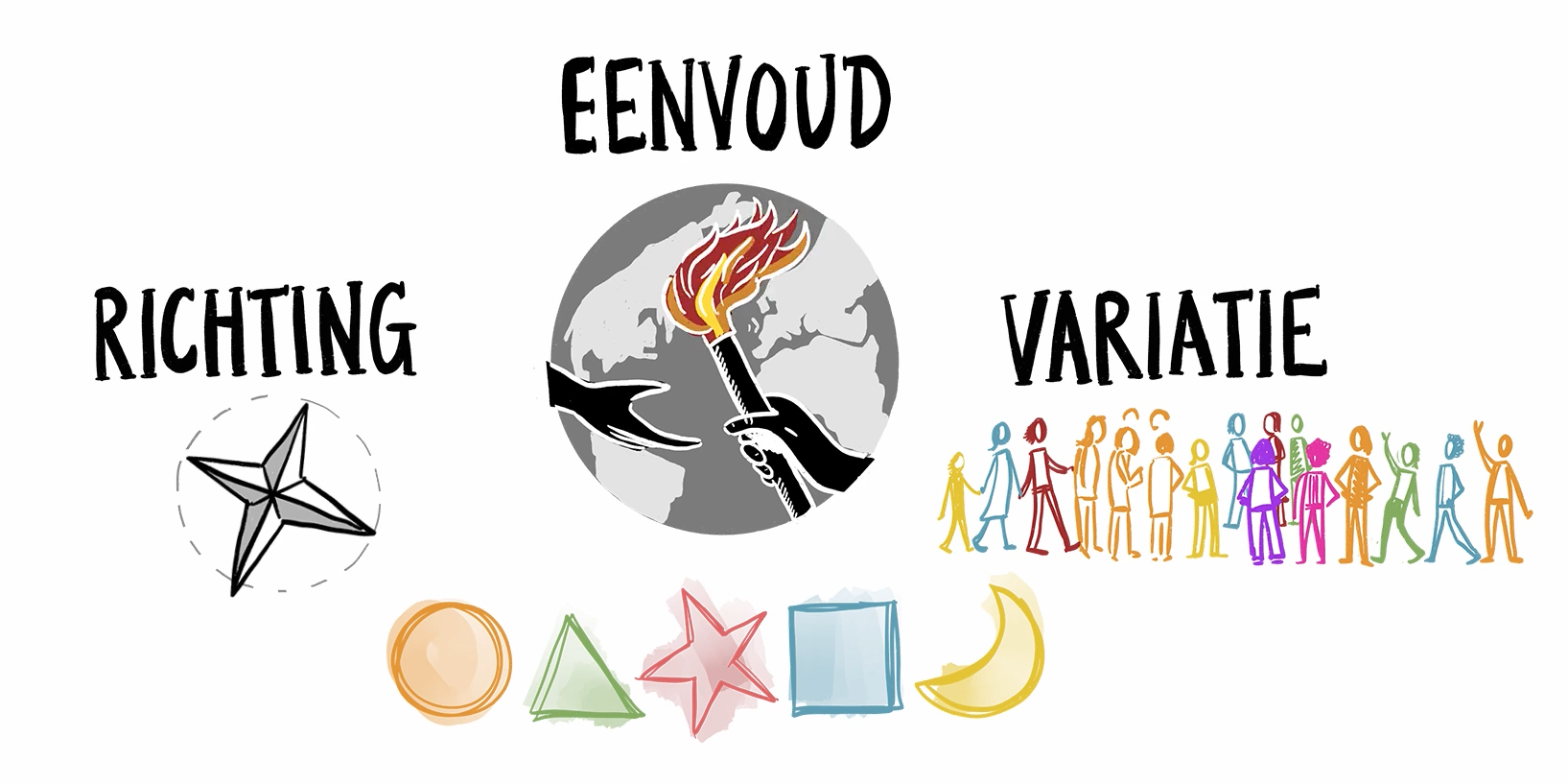 Moedig op weg in 2024
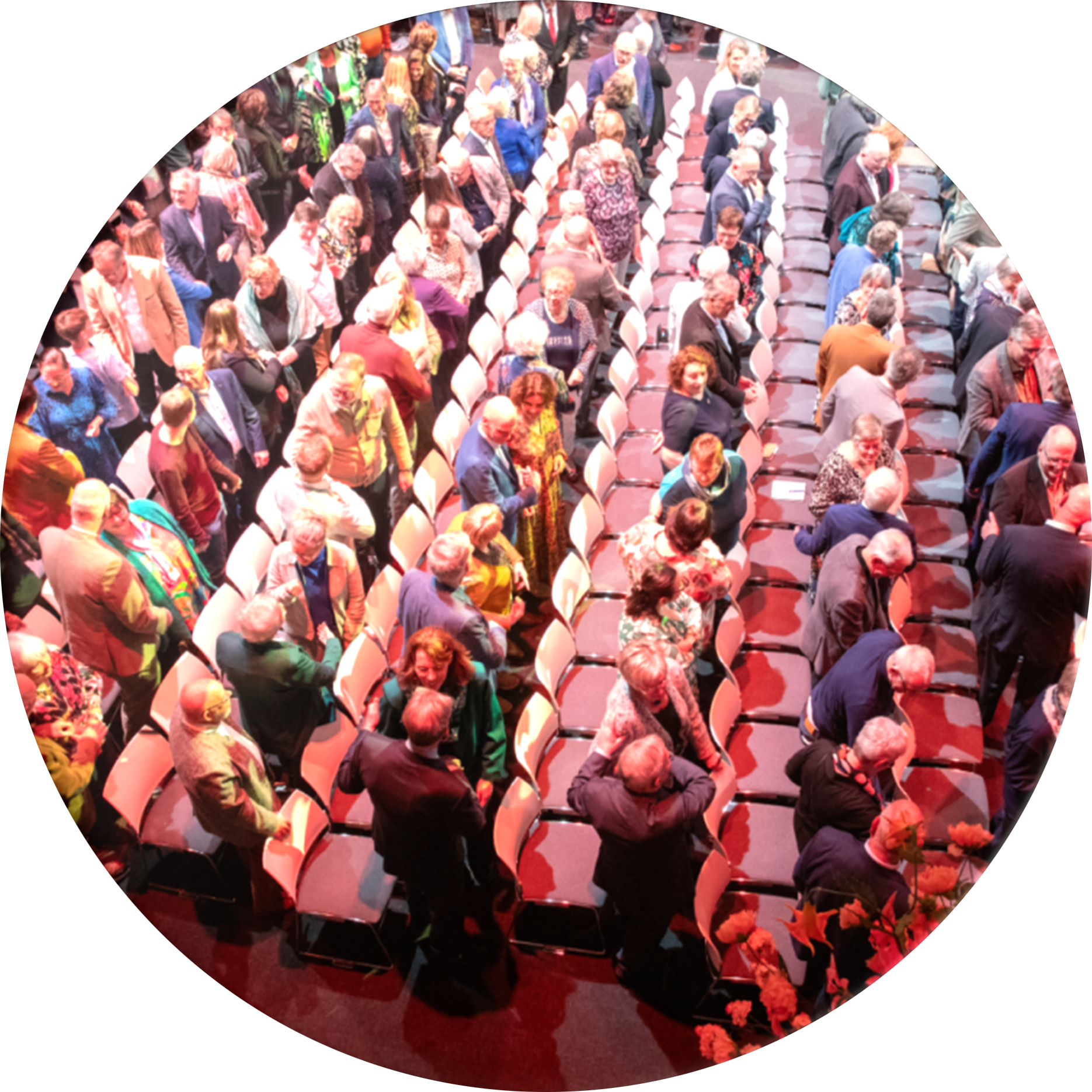 Samen in liefde de aarde bewonen
Jaarverslag 2024
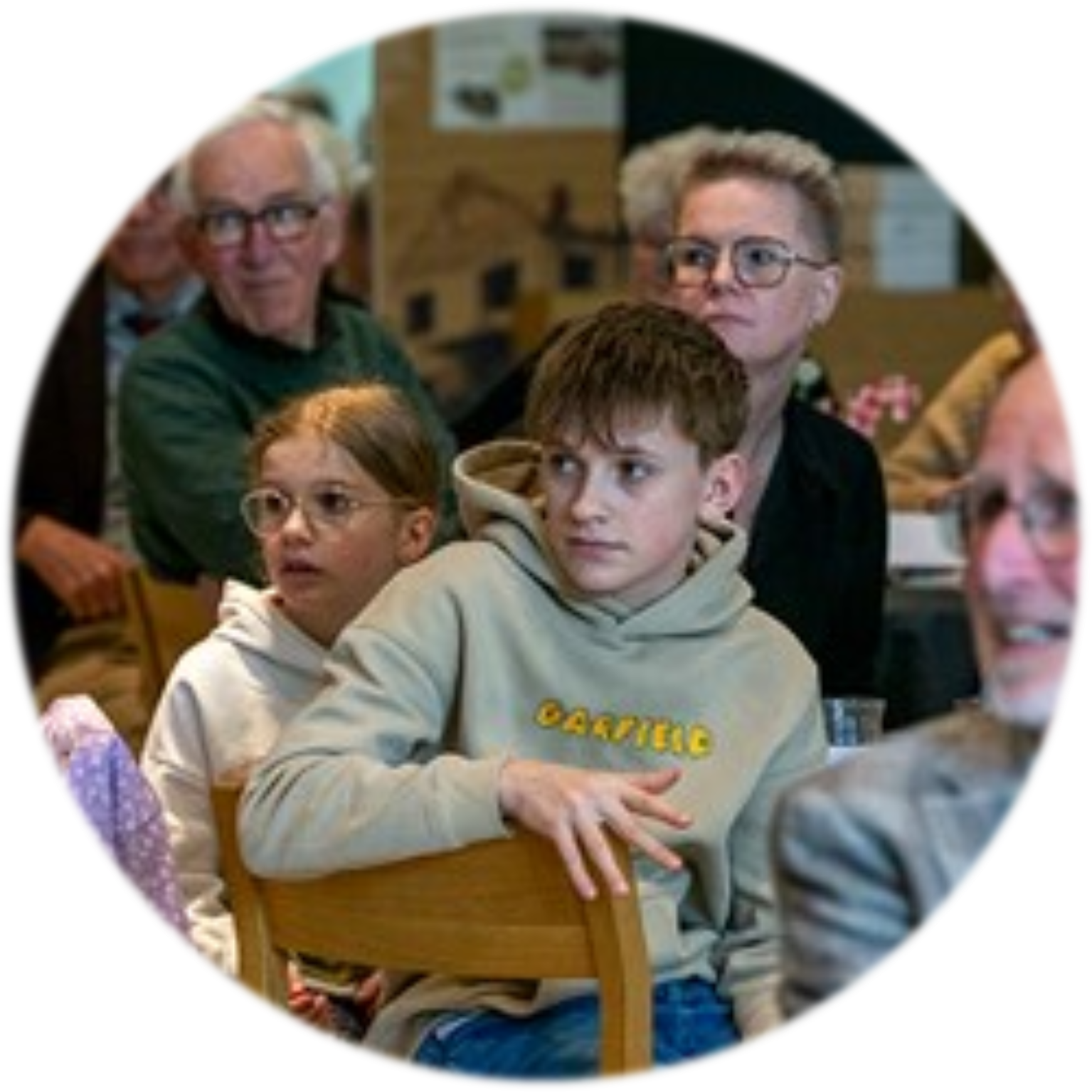 Centrum voor Religieus Humanisme (CvRH)
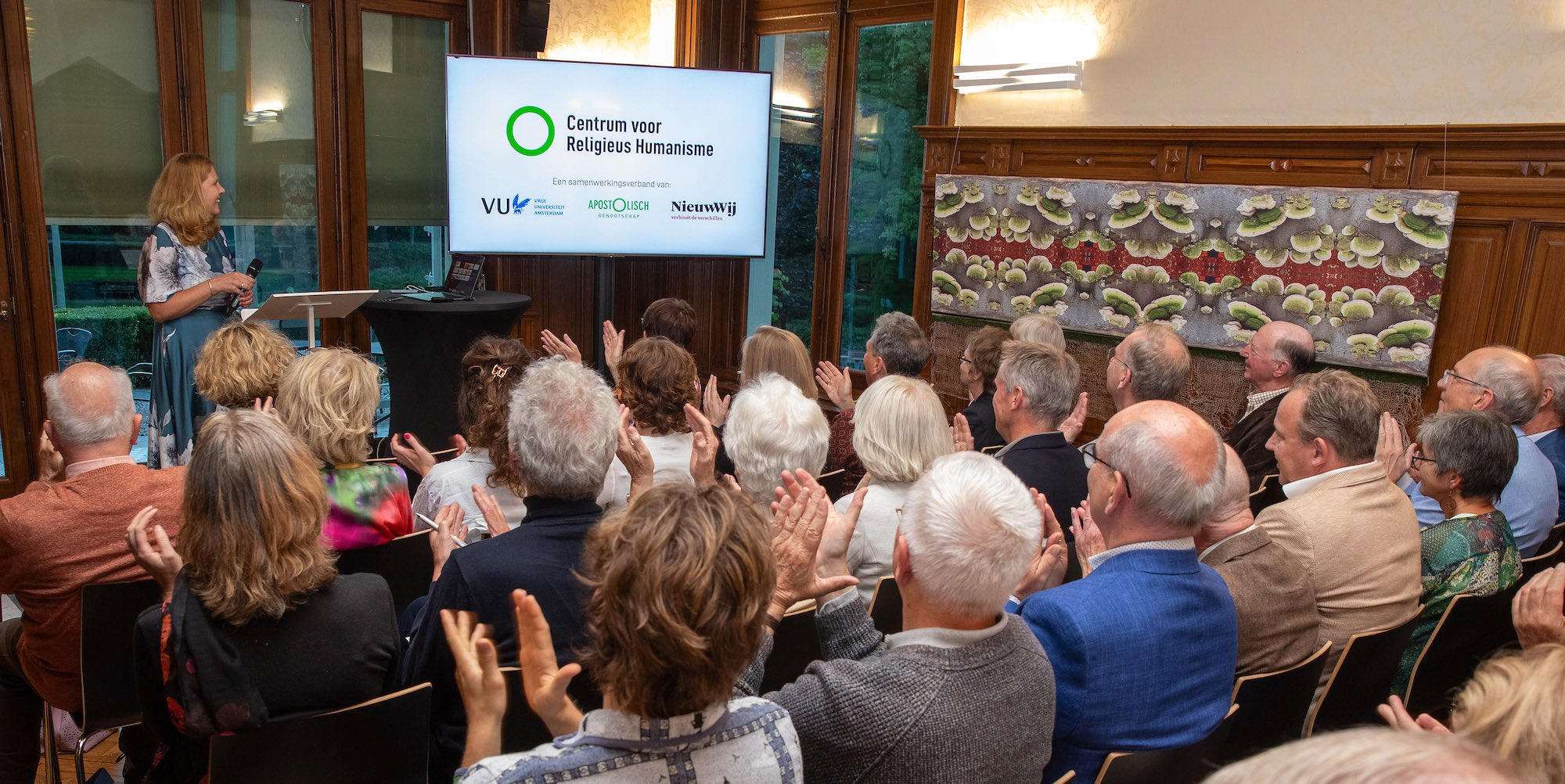 Opening: september 2024
Initiatief Apostolisch Genootschap: verdere ontwikkeling religieus-humanisme
Samenwerking met VU, hoogleraar Hans Alma en NieuwWij
Pilotfase voorbij en geëvalueerd
En nu…
Moedig op weg: vanaf 2025
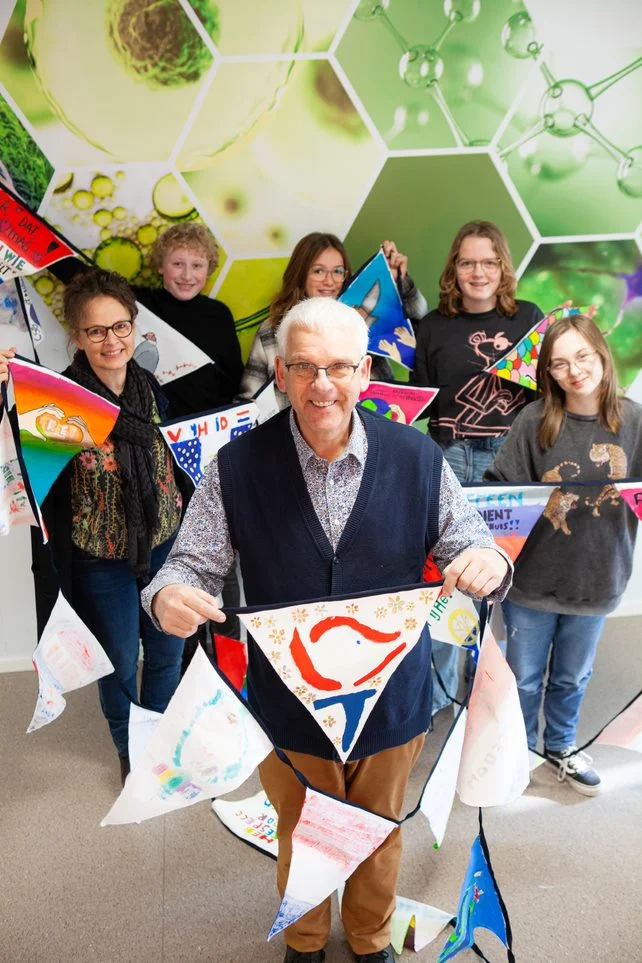 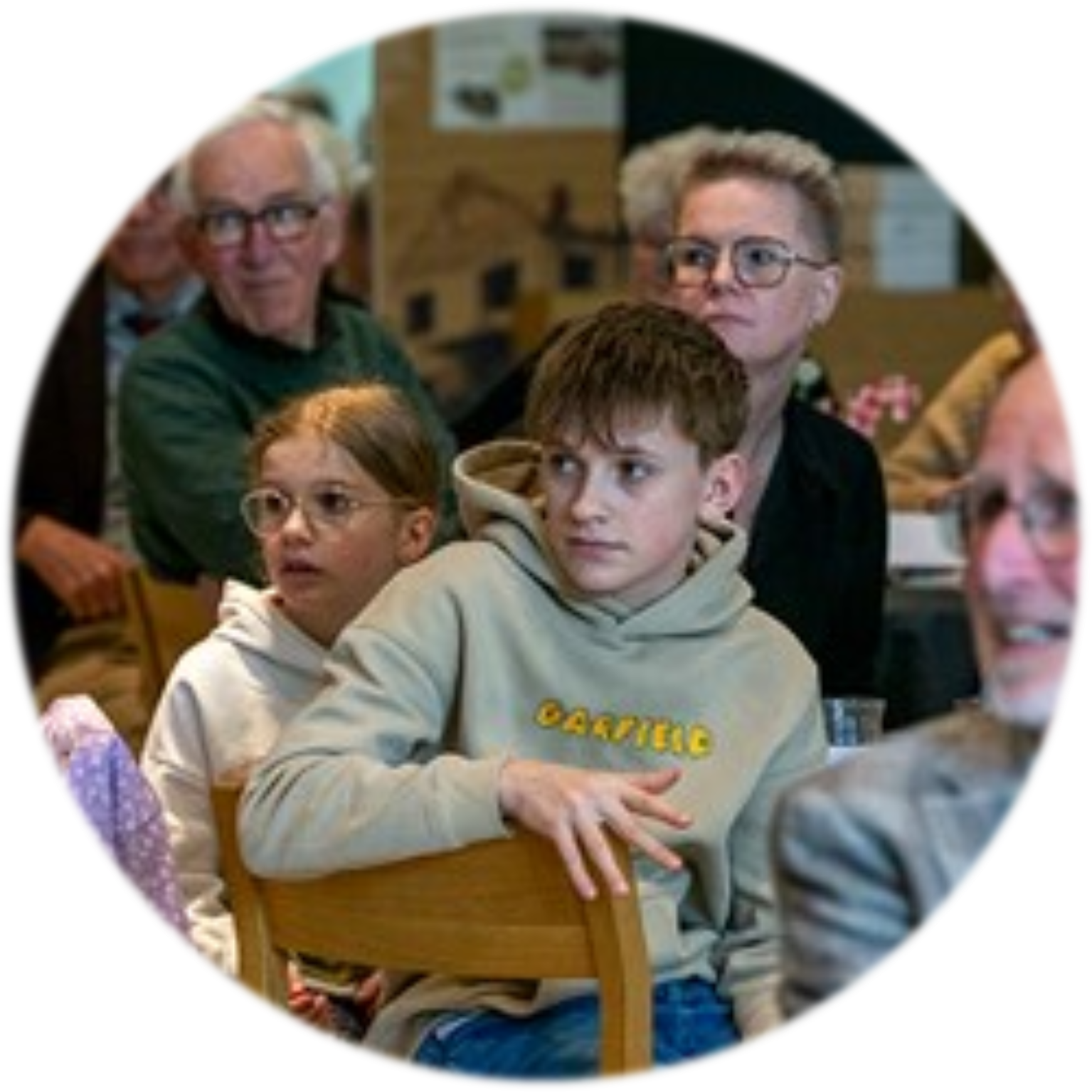 MeerjarenvisieSamen het grote verhaal van liefde brengenZie: www.apgen.nl/meerjarenvisie
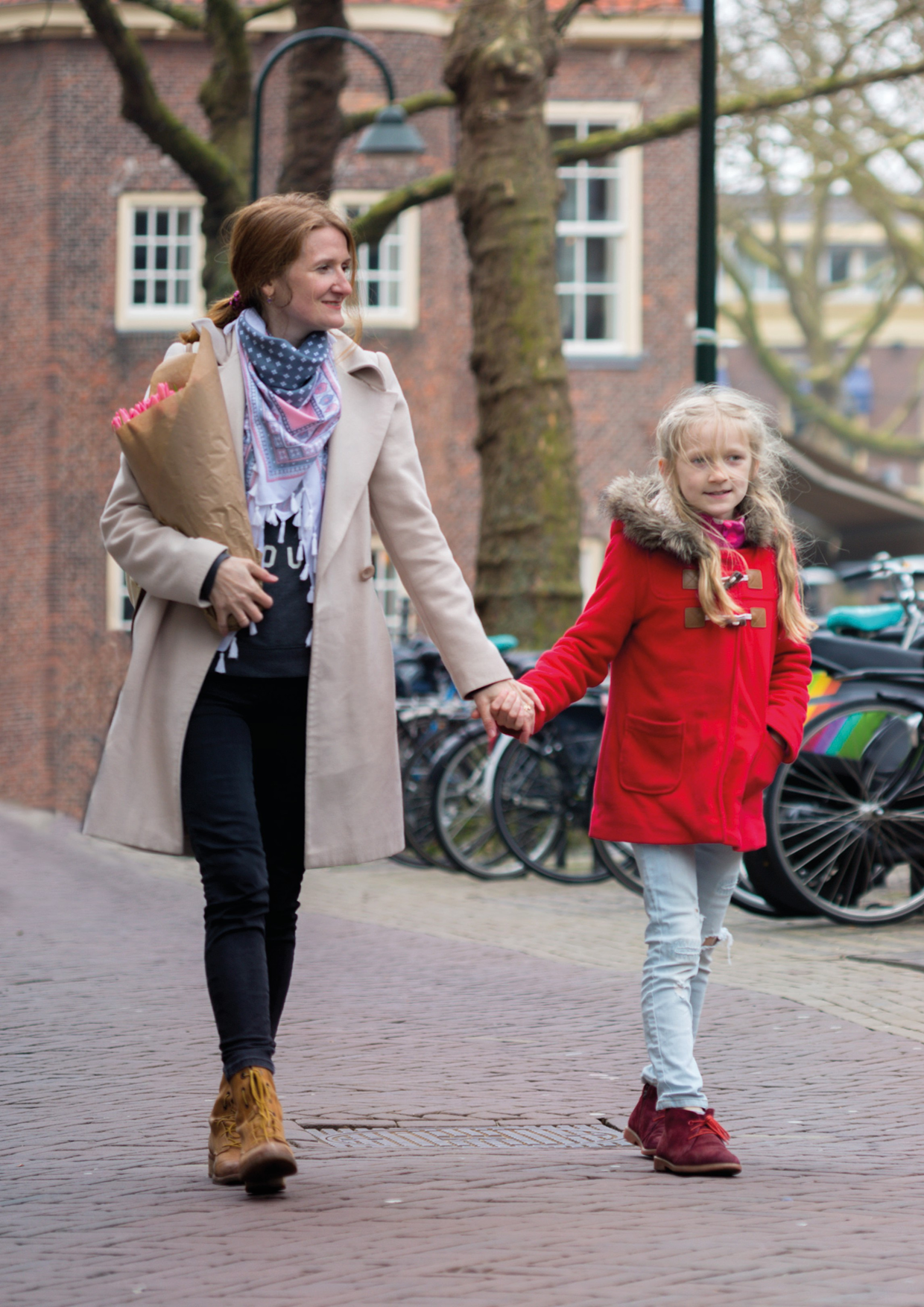 Dank en waardering voor extra liefdesaanbieding
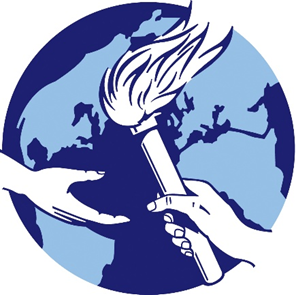 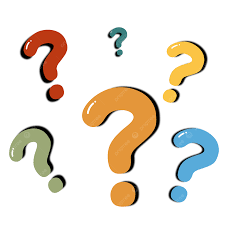 Tijd voor vragen
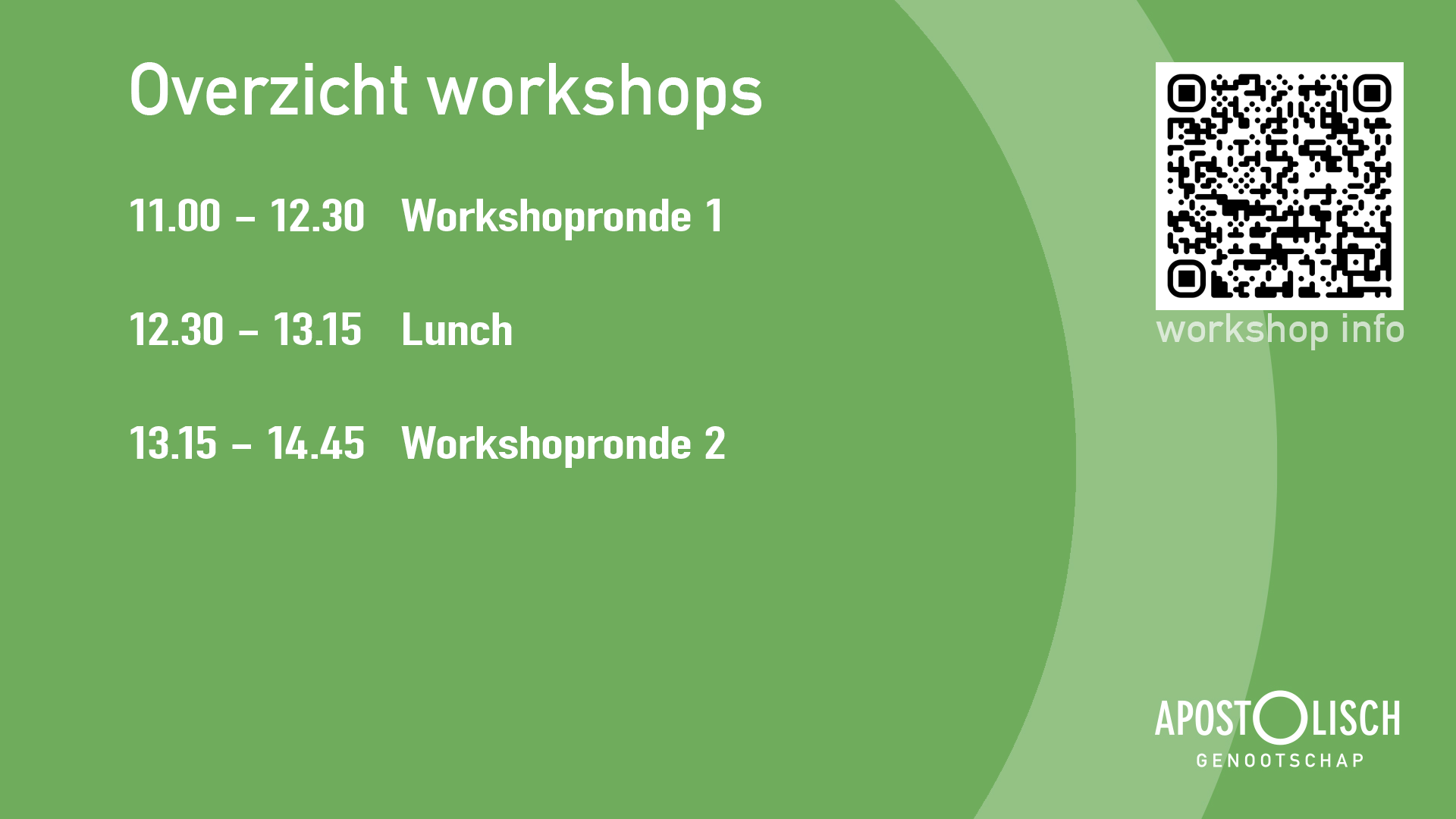 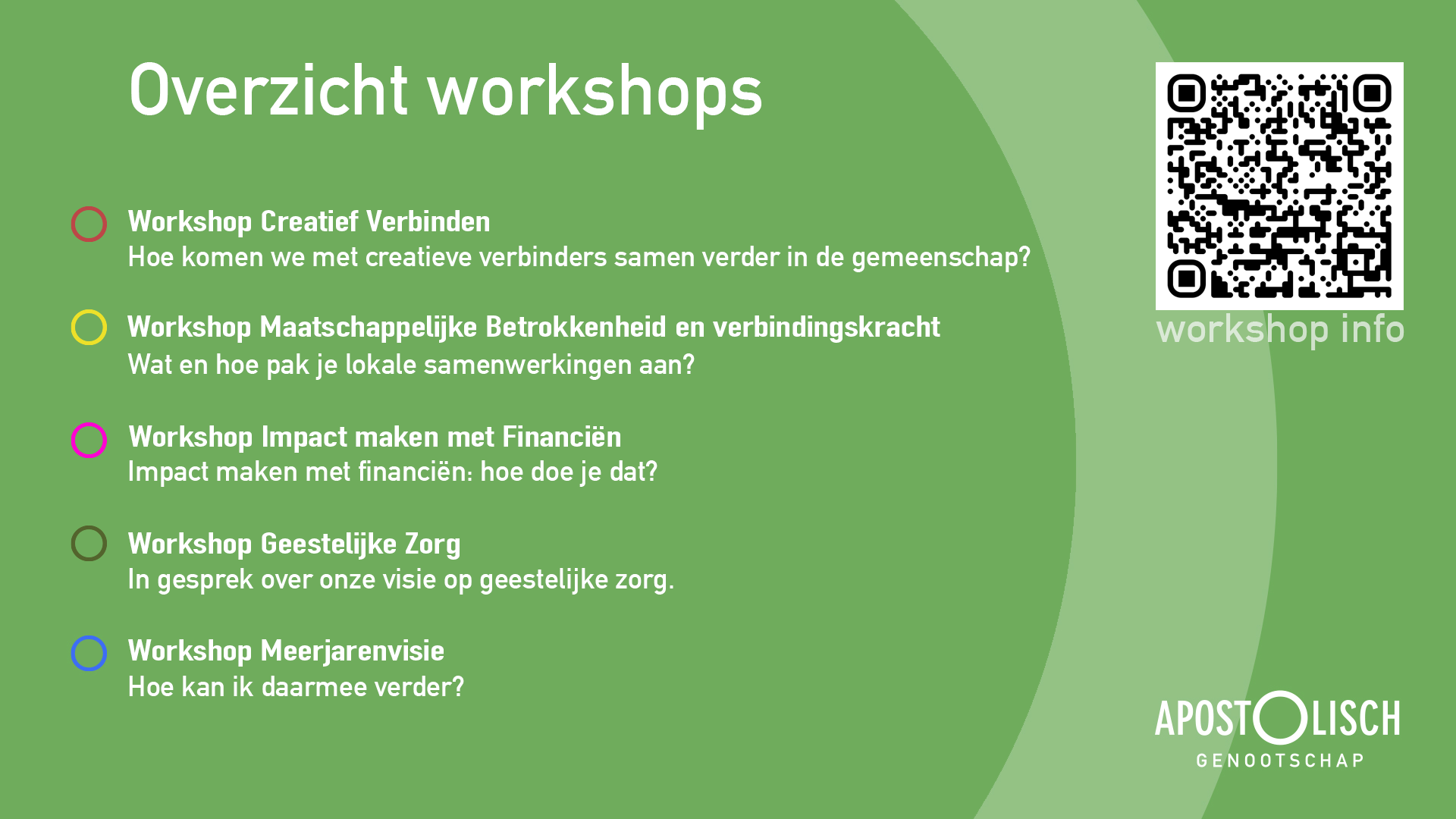 De workshopszie ook overzicht in hal
Workshops
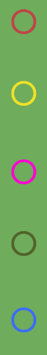 15
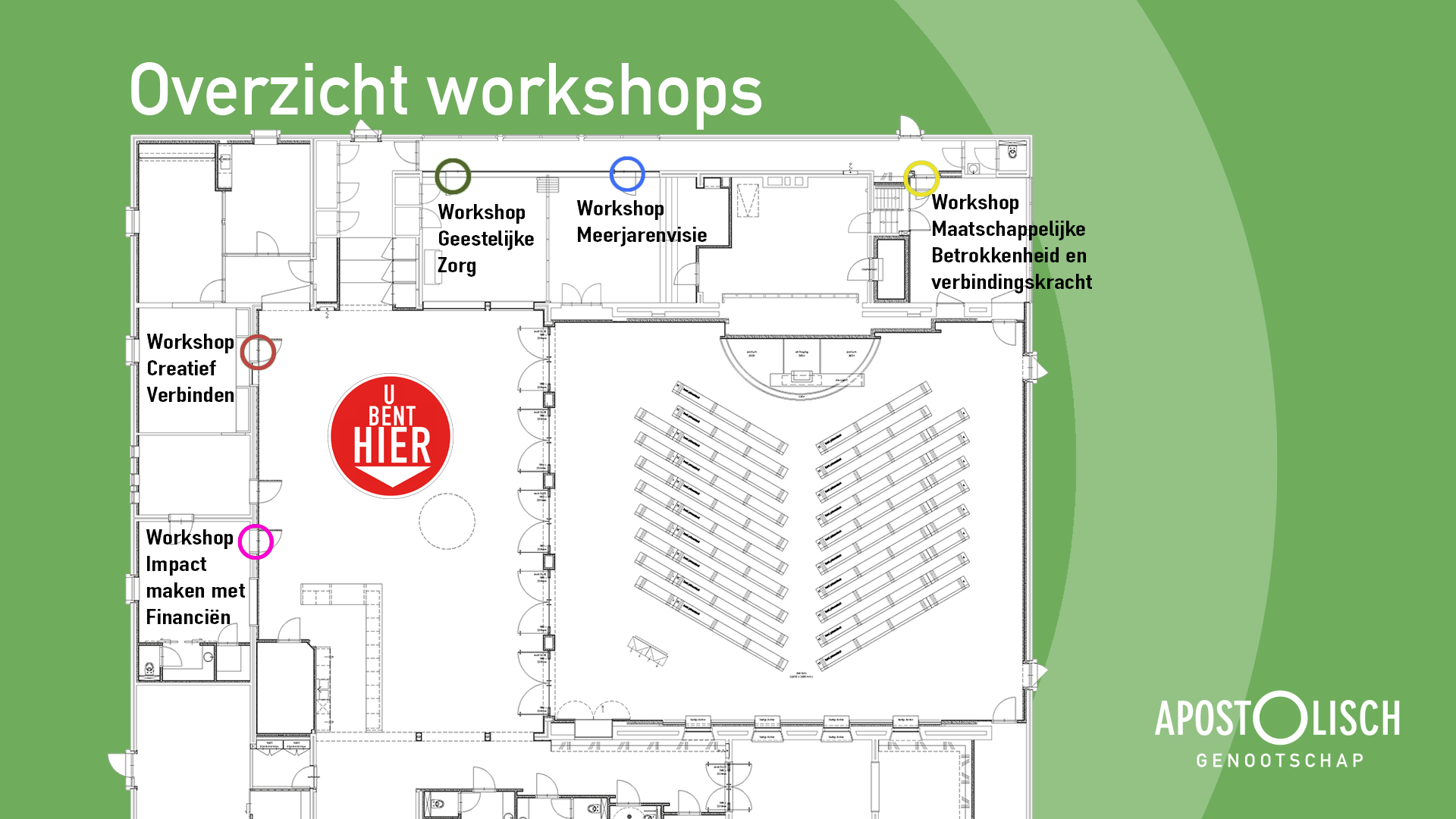 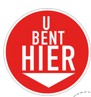